XUẤT HUYẾT
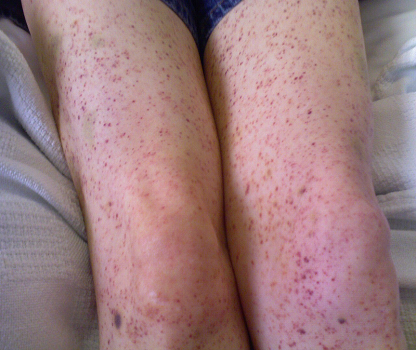 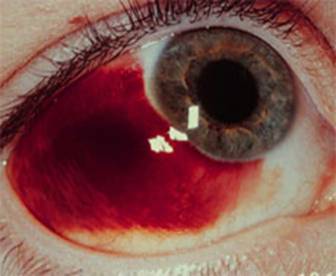 Nhóm 1: 	Trần Văn Tiến
		Nguyễn Đỗ Trung Đức
		Huỳnh Sử Minh Trí
		Phạm Thị Ngọc Diệp
		Nguyễn Thị Thanh Hồng
I. HỘI CHỨNG XUẤT HUYẾT
1. Nguyên nhân xuất huyết
a. Xuất huyết do tổn thương thành mạch
Do tăng tính thấm thành mạch: thiếu Vitamin C (bệnh Scobut)
Giảm sức bền thành mạch:
Nhiễm khuẩn: nhiễm khuẩn huyết do mô cầu, tụ cầu, sốt xuất huyết, Dengue, sốt rét, bệnh do Toxoplasma, Rickettsia.
Nhiễm độc: thuốc (aspirin, phenacetin…), hoạt chất, urê máu cao, nọc rắn
Do HA cao
Do đái tháo đường
Ban xuất huyết dị ứng Schonlein-henoch
Dị dạng thành mạch: Bệnh rendu-osler
b. Xuất huyết do nguyên nhân tiểu cầu
Do rối loạn về mặt số lượng
Do giảm số lượng: khi tiểu cầu giảm dưới 100000/mm3 gây xuất huyết
 Nguyên nhân ngoại biên
Nguyên nhân tại tuỷ
Di truyền
Do tăng số lượng: Khi tiểu cầu tăng trên 800000/mm3 cũng gây xuất huyết
Do rối loạn về mặt chất lượng: di truyền, mắc phải, bệnh khác
c. Do bệnh huyết tương 
Rối loạn thromboplastin nội sinh
Hemophili A (VII)
Hemophili B (Rosenthal)
Thiếu yếu tố XII (Hegemann)
Xuất huyết do có chất đông máu
Rối loạn sinh thrombin:Thiếu yếu tố VII (Alexender)
Thiếu yếu tố X (Prower-Stuart)
Bệnh bẩm sinh: thiếu yếu tố II, V, VII, X
Măc phải: thiếu Vitamin K, suy gan
Rối loạn Fibrin
Bất thường tổng hợp
Tiêu huỷ quá mức 
 Tiêu thụ nhiều: đông máu trong lòng mạch lan toả
Tiêu fibrin: hội chứng fibrin cấp
2. Triệu chứng xuất huyết
Xuất huyết có thể tự nhiên nhưng cũng có khi do một va chạm hay do một thủ thuật rất nhỏ (tiêm, nhổ răng). Triệu chứng xuất huyết có nhiều dạng.
Các xét nghiệm thường làm đối với bệnh nhân xuất huyết:
Nghiệm pháp dây thắt: đánh giá sức bền thành mạch, nếu biện pháp dương tính là sức bền thành mạch giảm
Đánh giá tiểu cầu: thời gian chảy máu,thời gian co cục máu, thời gian tiêu thụ prothrombin, đếm số lượng tiểu cầu.
Đánh giá các yếu tố đông máu: thời gian đông máu, thời gian Howell, thời gian Quick, tỷ lệ phức hệ Prothrombin, định lượng fibrinogen.
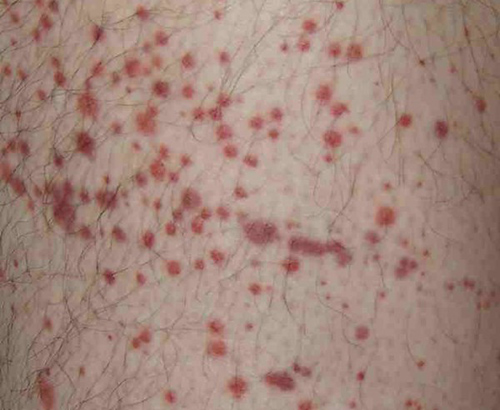 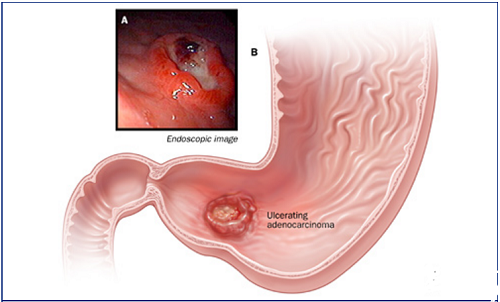 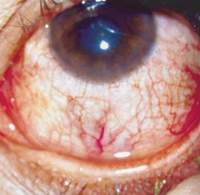 Xuất huyết dạ dày
Xuất huyết dưới da
Xuất huyết niêm mạc mắt
II. XUẤT HUYẾT GIẢM TIỂU CẦU TỰ MIỄN
1. Triệu chứng
a. Triệu chứng lâm sàng
Xuất huyết với tính chất tự nhiên, xuất huyết dạng nốt, chấm, bầm máu. Vị trí thường gặp là dưới da, niêm mạc. Có thể xuất huyết nội tạng (chảy máu phổi, chảy máu não, màng não).
Trẻ gái tuổi dậy thì: rong kinh, đa kinh.
Thiếu máu: tương xứng với mức độ chảy máu
b. Xét nghiêm huyết học
Thời gian chảy máu kéo dài			- TEG: biên độ am hẹp
Tiểu cầu giảm dưới 100000/mm3		- Tủy đồ
Thời gian co cục máu kéo dài			- Bigg-douglas
2. Điều trị
Cầm máu tại chỗ: băng ép, nút mũi bằng gạc hay gelaspon.
Prednison 2mg/kg/ngày dùng 10-14 ngày đến khi không còn xuất huyết mới, giảm liều 1mg/kg/ngày đến khi tiểu cầu tăng lên 100000/mm3, dùng liều duy trì 0,2mg/kg, tuần dùng 5 ngày nghỉ 2 ngày (dung 6 tháng).
Truyền khối tiểu cầu:
1 đơn vị khối tiểu cầu/5kg có thể đưa tiểu cầu lên 100000/mm3 sau 1h
Nếu không có tiểu cầu dùng máu tươi 10-20ml/kg chỉ định khi xuất huyết nhiều không cầm được .
Chỉ định cắt lách:
Tiến triển mãn tính,tái phát nhiều lần,mỗi lần tái phát có nguy cơ chảy máu nặng.
Đã điều trị 6 tháng bằng thuốc không hiệu quả ,trẻ em trên 5 tuổi.
Một số trường hợp cắt lách tiểu cầu tiếp tục giảm và xuất huyết phải cân nhắc sử dụng thuốc ức chế miễn dịch như 6MP, cylophosphamid, Vincristin..
III. Bệnh ưa chảy máu Hemophilia
Nguyên nhân chủ yếu: 	+ Do thiếu globulin 
			+ Kháng hemophilia bẩm sinh.
Phân biệt: 		+ Hemophilia A: thiếu yếu tố VIII hay yếu tố AHP 
			+ Hemophilia B: Thiếu yếu tố IX hay yếu tố PTC 
Đặc điểm:		+ Có tính di truyền
			+ Gen mang bệnh là gen lặn, nằm trên NST giới tính
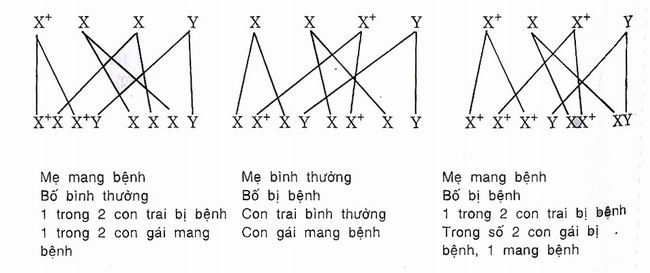 1. Triệu chứng lâm sàng 
Chủ yếu là xuất huyết. 
Thường xảy ra dưới 1 tuổi và khi bị va chạm, chấn thương. 
Hình thái xuất huyết: mảnh bầm tím dưới da, đám tụ máu trong cơ, chảy máu không cầm nơi chấn thương. 
Triệu chứng chảy máu ở khớp lớn, tái phát nhiều lần làm cứng khớp, teo cơ. 
Triệu chứng xuất huyết tái phát liên tục.
Hỏi tiền sử gia đình họ ngoại có thể phát hiện thấy anh em trai, các cậu bác họ ngoại có bệnh giống thế.
2. Xét nghiệm 
Thời gian đông máu kéo dài 
Thời gian đông máu huyết tương Howell dài (bình thường 1 – 2 phút). 
Thời gian prothrombin dài 
Nghiệm pháp tiêu thụ prothrombin kém
Đàn hồi cục máu đông: r: dài, am bình thường 
Nghiệm pháp sinh thromboplastin (Bigg – Douglas rối loạn) 
Bigg – Douglas với huyết tương rối loạn là hemophilia A, với huyết thanh rối loạn là hemophilia B. 
Định lượng yếu tố VIII hay IX thấy thiếu hụt    
Thiếu hụt nhiều: 5 – 30% mức bình thường
Thiếu hụt vừa: 1 – 5% mức bình thường
Thiếu hụt nặng: dưới 1% mức bình thường
3. Điều trị 
a. Nguyên tắc điều trị
Tùy theo thể bệnh: hemophilia A, hay B.
Tùy theo mức độ bệnh: nhẹ, vừa, nặng.
Tùy theo yêu cầu: bệnh nhân đang chảy máu nặng, cần cầm máu, cần phẫu thuật.
Điều trị sớm ngay khi có chấn thương với thể nhẹ, điều trị dự phòng với thể nặng, phối hợp chăm sóc tốt bệnh nhân.
b. Điều trị
Cầm máu toàn thể và phòng xuất huyết tiếp: 
Huyết tương tươi đông lạnh: liều ban đầu 15ml/kg, sử dụng lại 10ml/kg nếu còn chảy máu. 
Hay một trong các biện pháp sau tuỳ điều kiện: 
Huyết tương kết tủa lạnh: 40 đv/kg. Sau 8 giờ cho lại khi còn xuất huyết. Phòng xuất huyết tái phát: 15 – 20đv/kg/tuần 1 lần. 
Huyết tương tươi 15 – 20mg/kg. 
Máu tươi toàn phần nếu kèm thiếu máu: 20 – 30ml/kg. 
Chế phẩm PPSB, bao gồm các yếu tố II, VII, X và IX đối với Hemophilia B 1–2 ml/kg hay 20đv/kg 
Cầm máu tại chỗ: băng ép chặt, đắp thromin hay fibrin vào chỗ chảy máu. 
Chảy máu khớp: cố định khớp ở tư thế cơ năng ít ngày cho thuốc giảm đau, kết hợp điều trị vật lí, phục hồi chức năng.
IV. Thiếu Vitamin K ( Vitamin K Deficiency Disorders)
Có 3 loại vitamin K : K1, K2, K3
Bệnh thấy ở thời kỳ mới đẻ, vào ngày thứ 3 – 5 sau khi đẻ, do vi khuẩn đường ruột tổng hợp đủ vitamin K, hoặc ở trẻ em tắc đường mật rối loạn tiêu hóa.
Vi khuẩn đường ruột bị rối loạn: tiêu chảy mãn, tắc mật bấm sinh không hoàn toàn.
 Hoặc mắc phải do chống vitamin K trong máu lưu hành như ngộ độc phấn rôm có warfarin hoặc mắc phải thứ phát do suy chức năng gan: viên gan, xơ gan, teo đường mật, sơ sinh non yếu, nhiễm trùng nhiễm độc gan.
1.Triệu chứng:
Chủ yếu là chảy máu
Chảy máu đường tiêu hóa, ở da, niêm mạc, màng não
2. Điều trị
Tiêm vitamin K: 5 -10mg/ ngày.
Ở trẻ mới đẻ chỉ vài giờ sau, tỉ lệ prothrombin lên mức bình thường và chảy máu ngừng.
Tiêm nhiều vitamin K có thể gây tan máu
V. BỆNH SCHOLEIN HENOCH
Đây là một hội chứng không đặc hiệu do phản ứng quá mẫn của thành mạch đối với nhiều yếu tố gây bệnh gây thoái quản và xuất huyết. 
Nguời ta xếp Schonlein – Henoch vào bệnh hệ tạo keo (collagene) do cơ chế tự miễn.
Nơi tổn thương mao mạch bị bao quanh bởi các phản ứng viêm gồm nhiều tế bào đa nhân, hồng cầu và fibrin kèm nhiều lắng đọng IgA. 
Sự lắng đọng IgA với hậu quả hoạt hoá của bổ thể được coi là đại diện cho cơ chế gây bệnh. 
1. Triệu chứng
a. Triệu chứng lâm sàng
Bệnh thường gặp ở trẻ lớn, tuổi trung bình là 8,6 với 4 loại triệu chứng:
Xuất huyết
100% các trường hợp, là tính chất dùng để chuẩn đoán
Xuất huyết tự nhiên, dạng chấm, nốt, bầm máu, sần nổi gờ có khi ngứa.
Xuất huyết đối xứng thường gặp là hai chi dưới rồi đến hai chi trên. Rất hiếm xuất huyết toàn thân (mặt, vành tai, ngực, bụng…).
Triệu chứng tiêu hoá
Đau bụng (80%): đau lâm râm hoặc đau lăn lộn, đau từng cơn. Khi không có xuất huyết khó chẩn đoán và dễ nhầm bệnh ngoại khoa.
Nôn: nôn dịch lẫn thức ăn hoặc nôn ra máu.
Ỉa máu: ỉa phân đen hoặc máu tươi. Nôn và ỉa máu gặp trong 50% các trường hợp.
Biểu hiện đau khớp
Thường thấy đau khớp gối, cổ chân, có thể sưng phù nề quanh khớp
Khỏi nhanh không để lại di chứng nhưng hay tái phát.
Biểu hiện viêm thận
Viêm thận gặp từ 25 – 30% các trường hợp, bệnh nhân phù nhẹ, đái ít, đái máu, đái protein, cao huyết áp. Biểu hiện viêm thận thường nhẹ, khỏi, ít khi có biến chứng.
Bệnh nhân sốt nhẹ trong 50% các trường hợp. Bệnh tái phát thành nhiều đợt.
b. Triệu chứng xét nghiệm
Các xét nghiệm đông máu:  t/gian chảy máu, t/gian máu đông, s/lg tiểu cầu….
Công thức máu: số lượng bạch cầu tăng, bạch cầu đa nhân trung tính tăng
Xét nghiệm protein niệu, hồng cầu niệu, urê, creatinin để phát hiện viêm thận.
2. Điều trị
Bệnh nhân được nghỉ ngơi tại giường; Không ăn các chất nghi gây dị ứng
Chống nhiễm khuẩn bằng kháng sinh.
Chống viêm bằng prednison 1 – 2mg/ngày
Kháng histamin tổng hợp: phenergan; Vitamin C liều cao
Giảm đau trong các trường hợp đau nhiều
Truyền dịch khi bệnh nhân nôn nhiều, đau bụng không ăn uống được.
Với trẻ có viêm cầu thận, hội chứng thận hư phải điều trị dài ngày .
CẢM ƠN THẦY VÀ CÁC BẠN ĐÃ LẮNG NGHE!